Describing locations
Estar: to be, being [location]
I am & he/she is
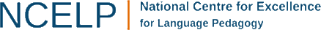 [Speaker Notes: Vocabulary for Week 1:
dónde [161]; estar [21]; estoy; estás; está; en [5]; Inglaterra [proper noun - N/A]; España [proper noun - N/A]; el [1]; norte [624]; sur [661]; Granada [N/A]; San Sebastián [N/A]
Source: Davies, M. & Davies, K.  (2018). A Frequency Dictionary of Spanish: Core vocabulary for learners (2nd ed.) London: Routledge.]
estar
[to be | being] (location, state)
está
[is] (location, state)
[Speaker Notes: This slide has animation and audio.  Use to present the infinitive and 3rd person singular of ESTAR, with English meanings.Cue students to repeat the words.]
estar
[to be | being] (location, state)
está
[is] (location, state)
[Speaker Notes: Elicit the English meanings.]
está
[is] (location, state)
Madrid está en España.
[Madrid is in Spain.]
[Speaker Notes: Present the sentence and elicit the English translation.  This is unlikely to cause students any difficulty and is like to be confidence-building for them to translate the meaning so easily. Of course, should learners find it difficult, simply provide the English.  The aim here is to provide concrete examples of ESTAR forms in use.]
estar
[to be | being] (location, state)
Pablo quiere estar en España.
[Pablo wants to be in Spain.]
[Speaker Notes: Present the sentence and elicit the English translation.  Quiere has not been taught.  We don’t expect students necessarily to be able to guess this (though they may well), so continue to provide the English translation, swiftly.]
está
[is] (location, state)
Madrid  ___  en España.
está
[Madrid is in Spain.]
[Speaker Notes: This slide elicits the 3rd person singular from students, first.  Then it presents the English sentence for translation.  Students may well be able to do this straightaway.  However, a staggered version is provided, whereby the sentence minus the verb is given (a sound effect is heard in place of the verb). Finally the full sentence is provided again.]
estar
[to be | being] (location, state)
estar
Pablo quiere  ____ en España.
[Pablo wants to be in Spain.]
[Speaker Notes: This slide elicits Spanish the infnitive from students, first.  Then it presents the English sentence for translation.  Versions provided as in the previous slide.]
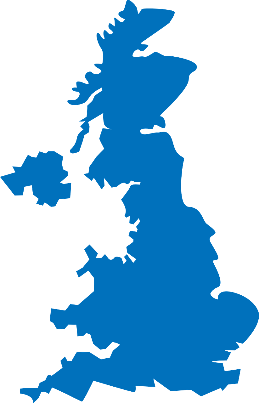 Está en Inglaterra.
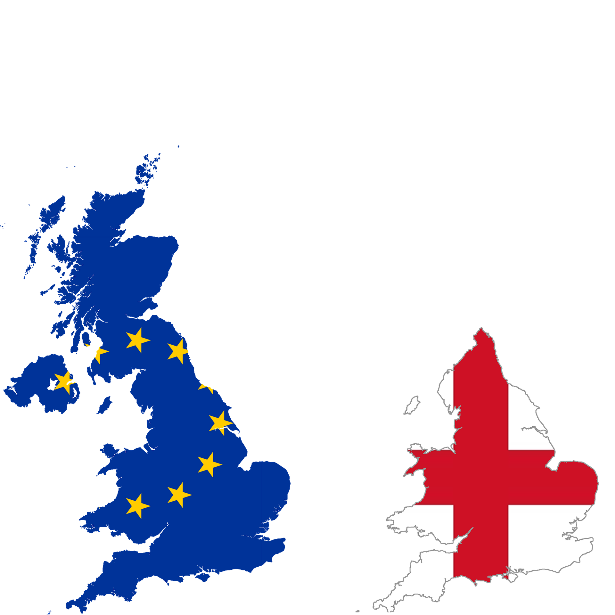 ¿Dónde está Granada?
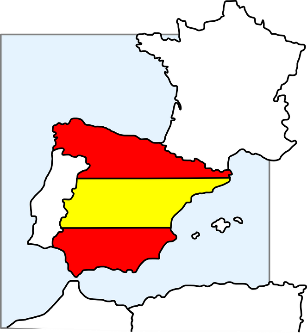 Está en España.
hablar
[Speaker Notes: In the next series of slides we extend practice to names of cities (with lots of 'a' and not too many other tricky SSCs) - and ask ¿Dónde está? - answers will be Inglaterra / España. 
Ask students to pronounce the English towns in a Spanish way - see what they come up with (a good way to assess some prior knowledge of phonics/Spanish).

We need to deal explicitly with the fact that 'está' stands for two words in English, here - it and is.  
In the verb slides, we translate 'está' as 'is' and then show it with subjects Madrid and Pablo.  Here we see it for the first time meaning 'it is'

As Inglaterra and España are key vocabulary from week 1, these slides at this point ask about the location of different cities (which are either in England or Spain) - just a few but to practise chorally - teacher-fronted.  This will provide another useful practice opportunity for both está and the two countries.  A couple of the places aren't obvious, so there is genuinely new/surprising info added in here.  Note that ‘rr’ and ‘ñ’ are new SSC. Some brief attention will need to be given to RR in Inglaterra and Ñ in España, before they are more formally introduced and practised. It can be quite fun for students to practise rolling the RR! And if students can say ‘lasagne’ they can say ‘España’.]
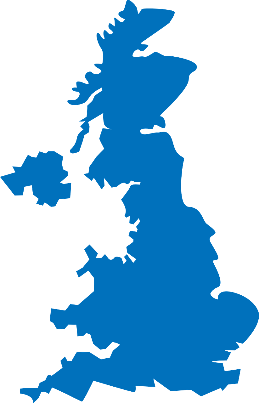 Está en Inglaterra.
¿Dónde está Córdoba?
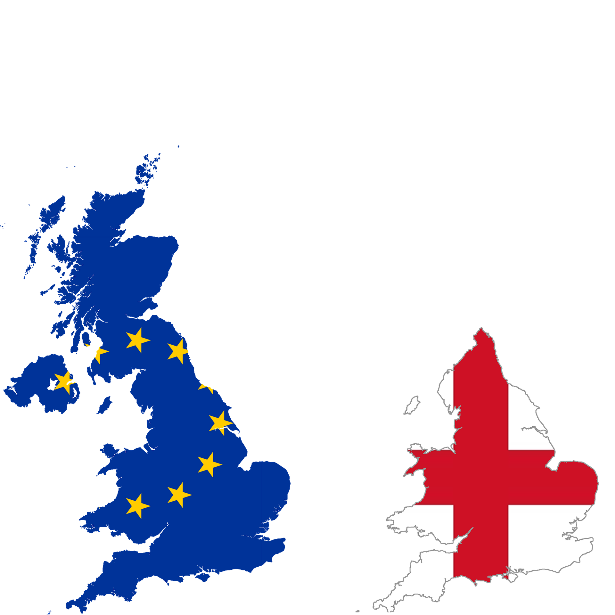 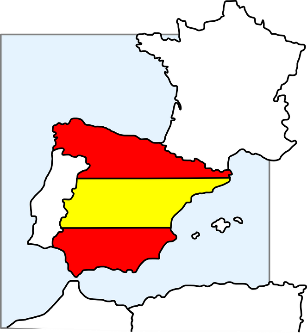 Está en España.
hablar
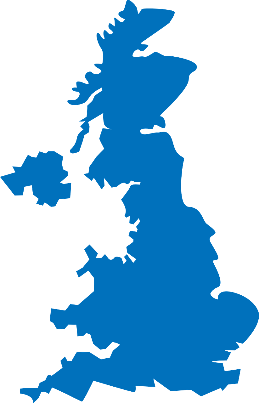 Está en Inglaterra.
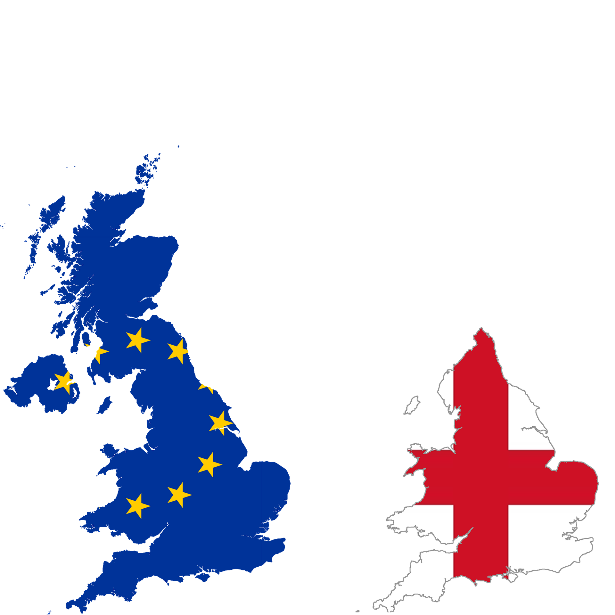 ¿Dónde está Camborne?
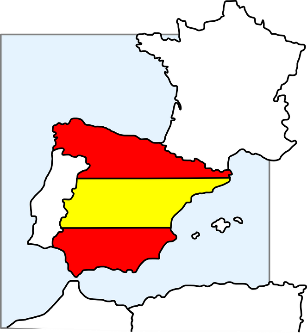 Está en España.
hablar
[Speaker Notes: After revealing the answer, ask students to pronounce Camborne in a Spanish way - see what they come up with (a good way to assess some prior knowledge of phonics/Spanish).]
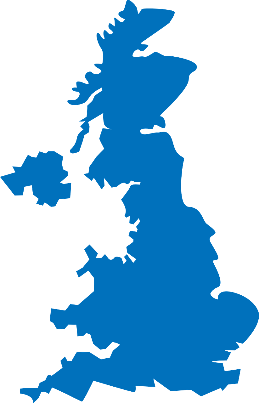 Está en Inglaterra.
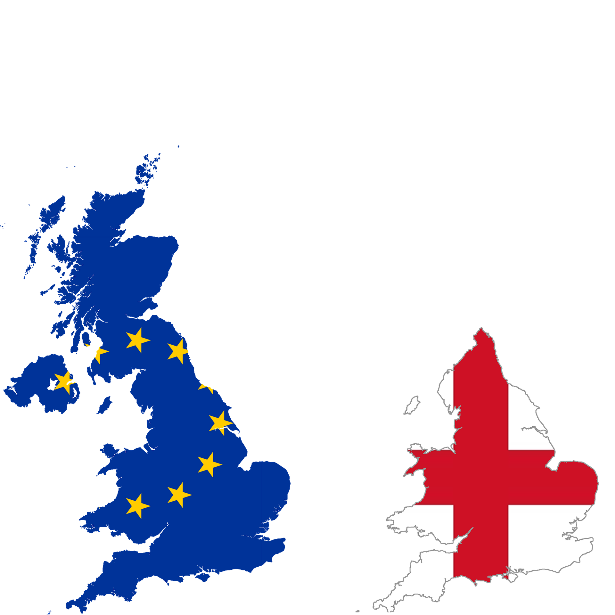 ¿Dónde está Pamplona?
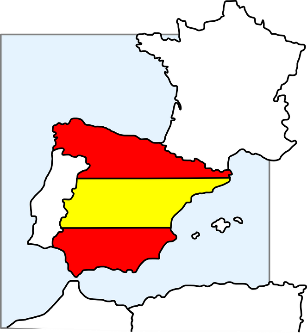 Está en España.
hablar
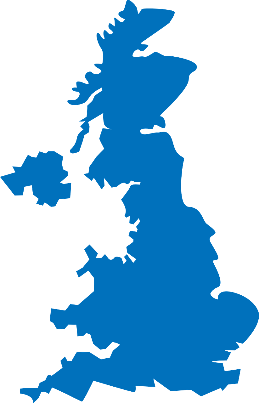 Está en Inglaterra.
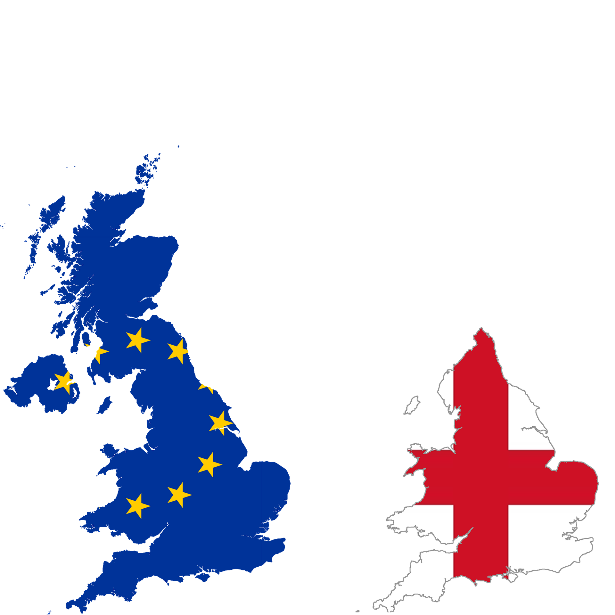 ¿Dónde está Kendal?
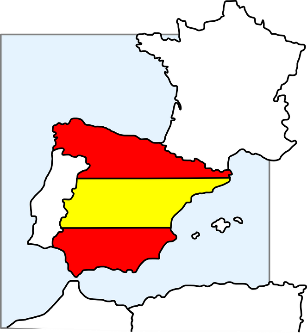 Está en España.
hablar
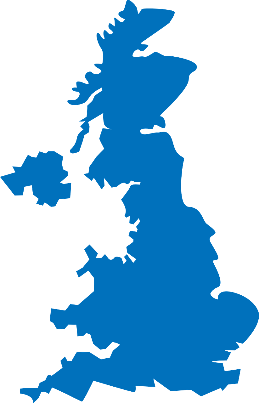 Está en Inglaterra.
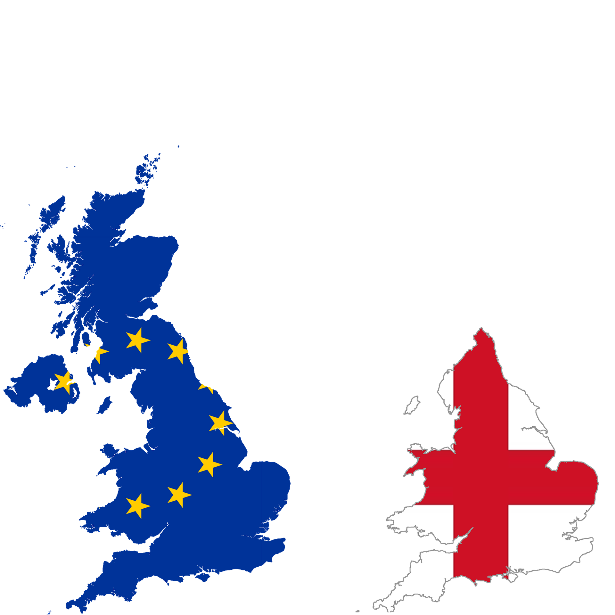 ¿Dónde está Salamanca?
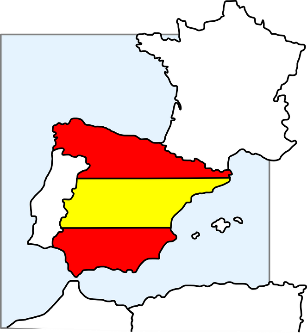 Está en España.
hablar
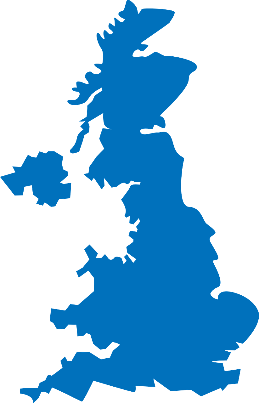 Está en Inglaterra.
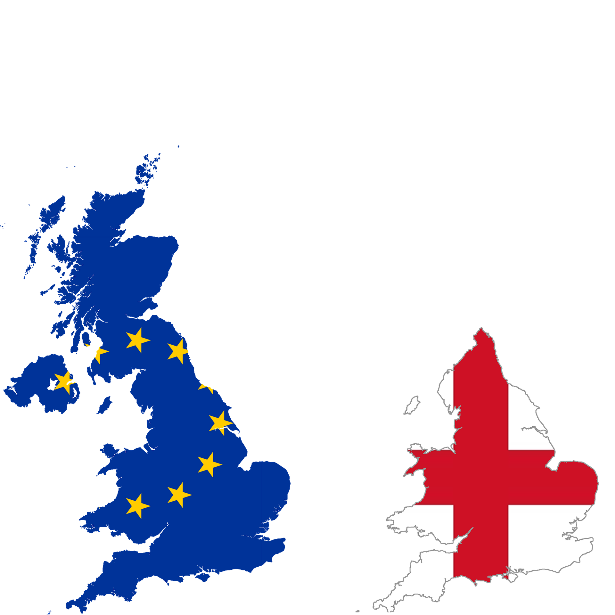 ¿Dónde está Aspatria?
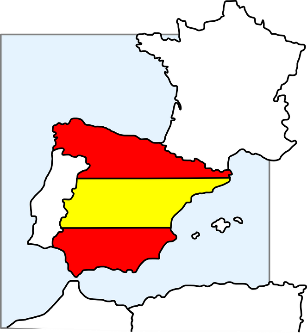 Está en España.
hablar
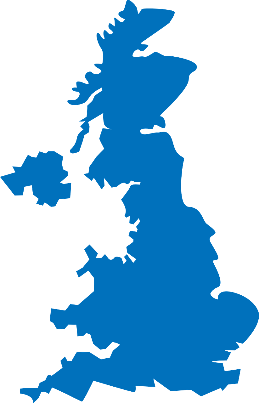 Está en Inglaterra.
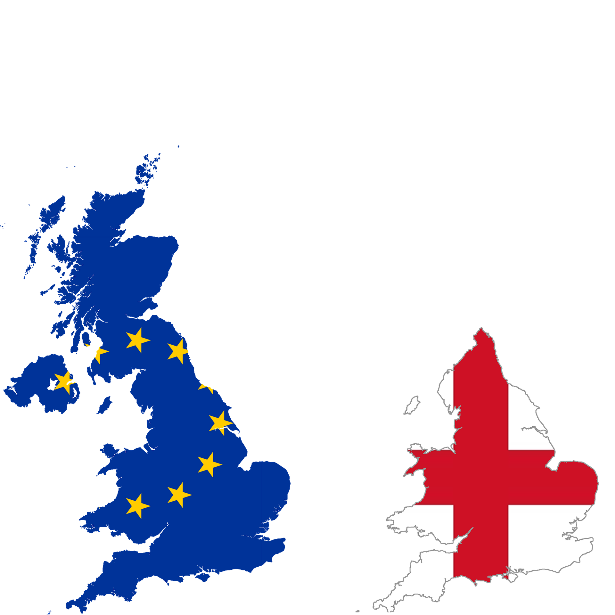 ¿Dónde está Maldon?
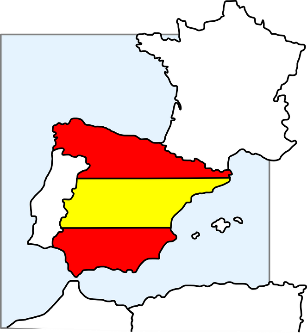 Está en España.
hablar
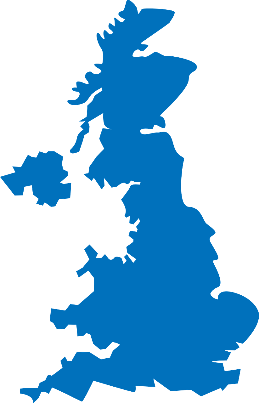 Está en Inglaterra.
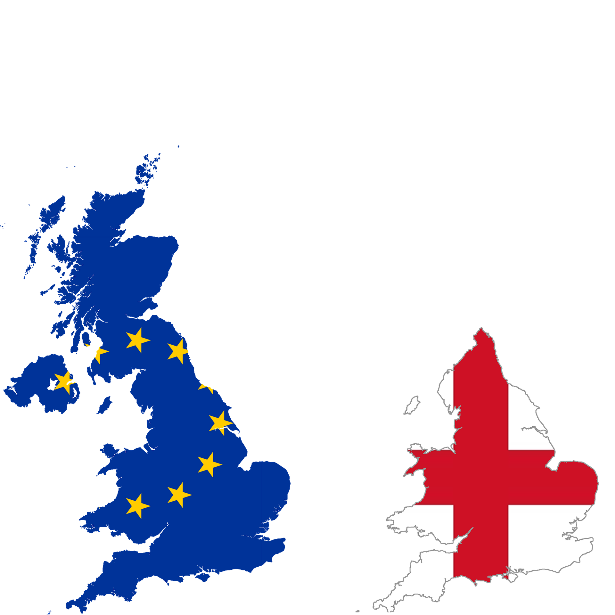 ¿Dónde está Soria?
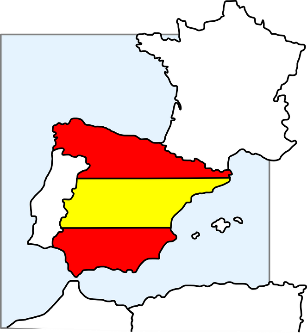 Está en España.
hablar
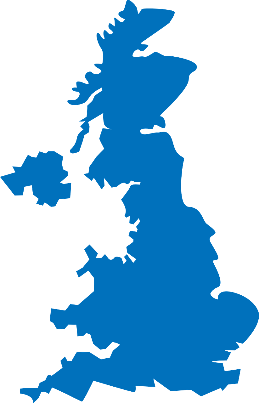 Está en Inglaterra.
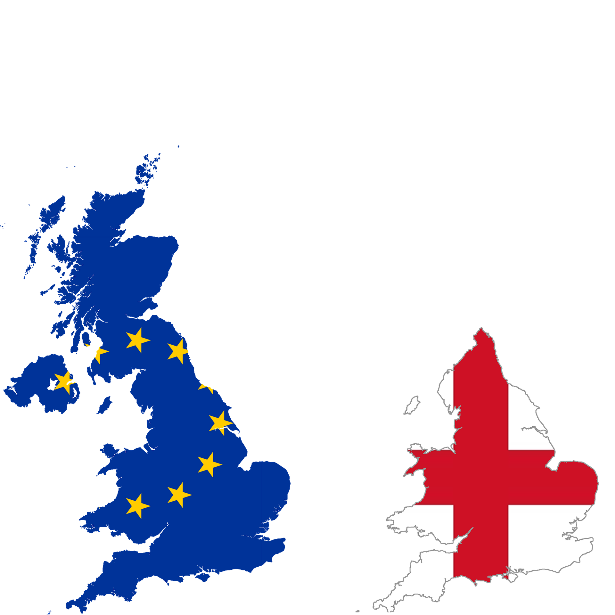 ¿Dónde está Cantabria?
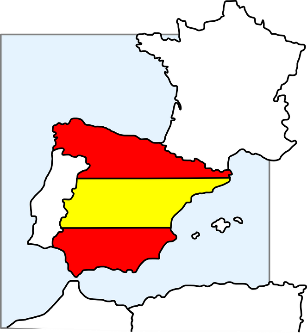 Está en España.
hablar
¿Dónde está el palacio Miramar?
Bilbao
San Sebastián
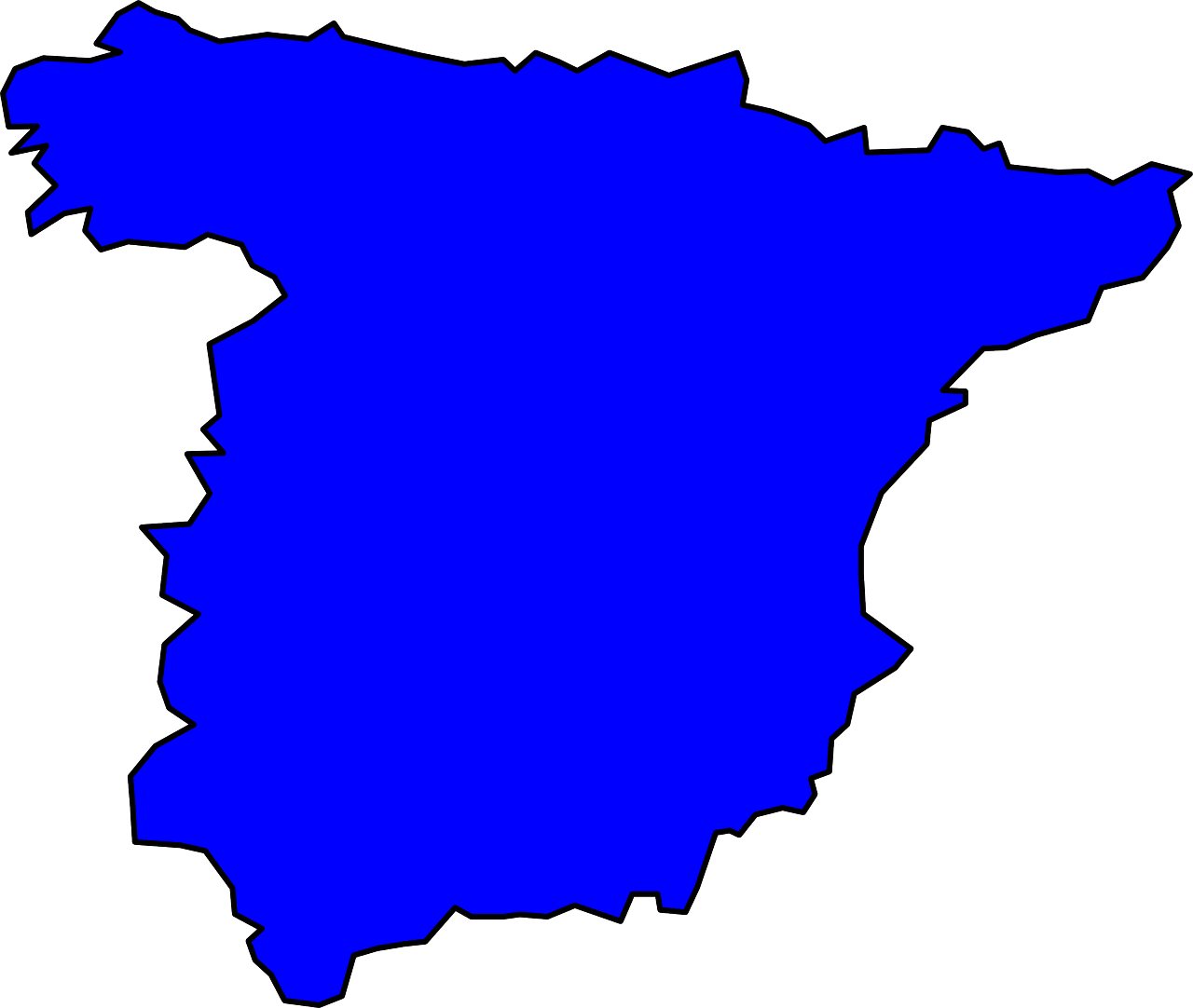 el museo Guggenheim
el palacio Miramar
Barcelona
Madrid
el camp Nou
el museo del Prado
la Sagrada Familia
el Bernabeu
Córdoba
Está en San Sebastián.
la Mezquita-Catedral
Granada
la Alhambra
escuchar, leer y hablar
Victoria Hobson
[Speaker Notes: Here, the teacher reads the question which appears on the click, students then have to identify the city and try to pronounce it, focusing on the ‘a’ sound. Elicit choral responses (all students speaking at the same time) to give them more confidence.  Reinforce the phonic awareness by re-stating the answer yourself when it appears.This activity also familiarises students with the landmarks which are referred to in the later listening and reading activities which follow.
Students may also want to tell you if they have visited these places and this task offers an independent learning opportunity for students to find out more about these (and other) famous places in Spain after the lesson.]
¿Dónde está la Alhambra?
Bilbao
San Sebastián
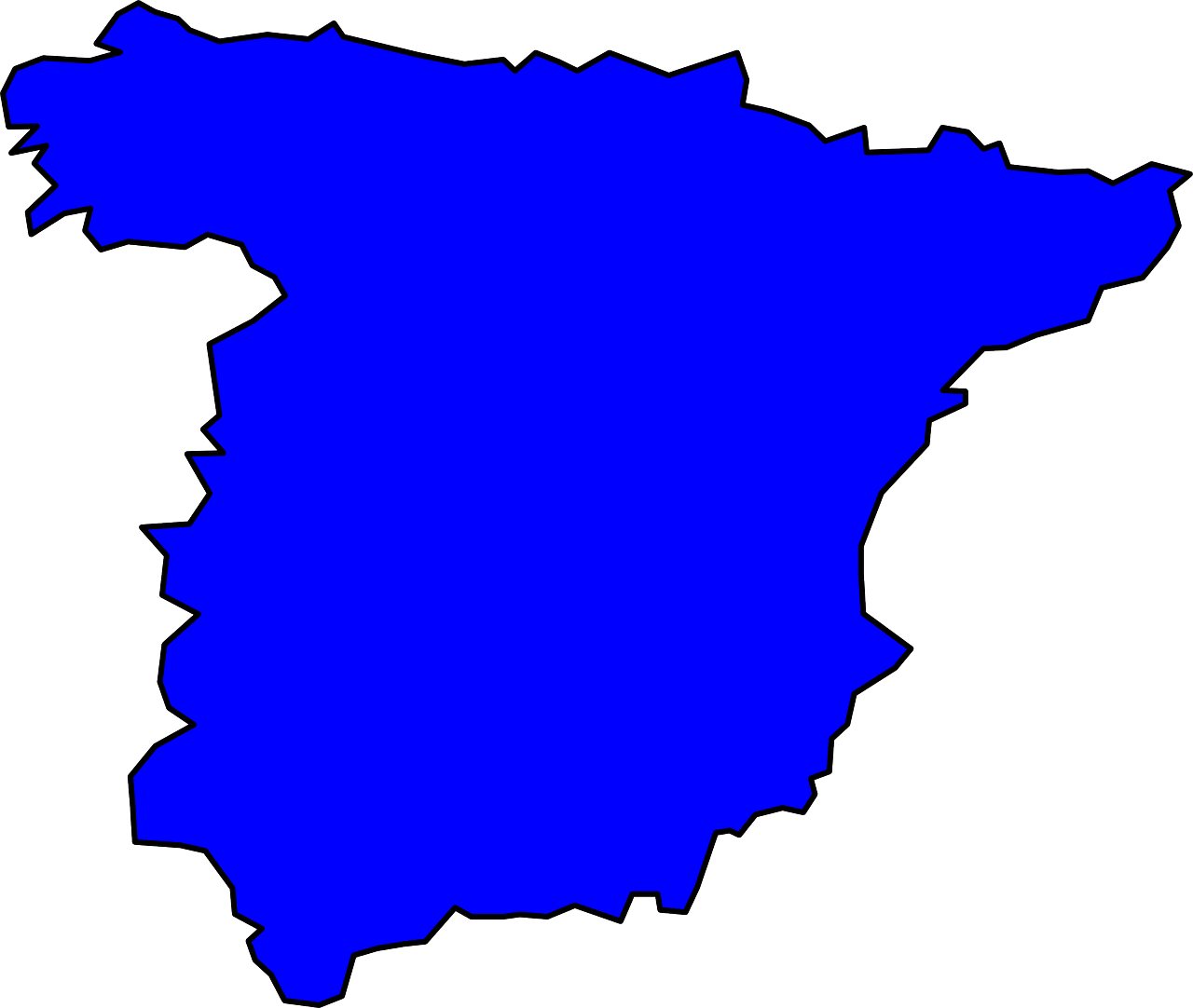 el museo Guggenheim
el palacio Miramar
Barcelona
Madrid
el camp Nou
el museo del Prado
la Sagrada Familia
el Bernabeu
Córdoba
Está en Granada.
la Mezquita-Catedral
Granada
la Alhambra
escuchar, leer y hablar
Victoria Hobson
¿Dónde está el Bernabeu?
Bilbao
San Sebastián
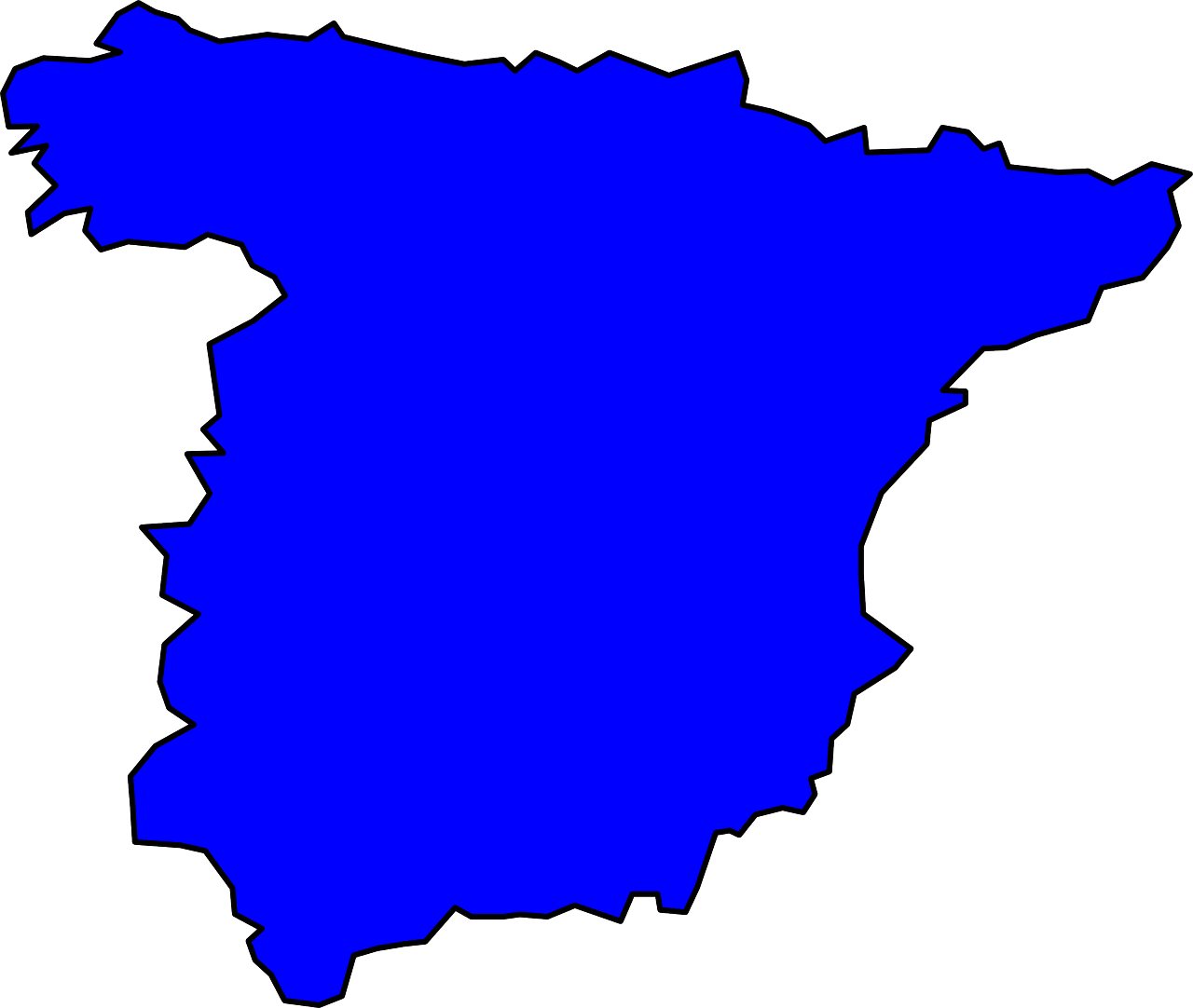 el museo Guggenheim
el palacio Miramar
Barcelona
Madrid
el camp Nou
el museo del Prado
la Sagrada Familia
el Bernabeu
Córdoba
Está en Madrid.
la Mezquita-Catedral
Granada
la Alhambra
escuchar, leer y hablar
Victoria Hobson
¿Dónde está el museo Guggenheim?
Bilbao
San Sebastián
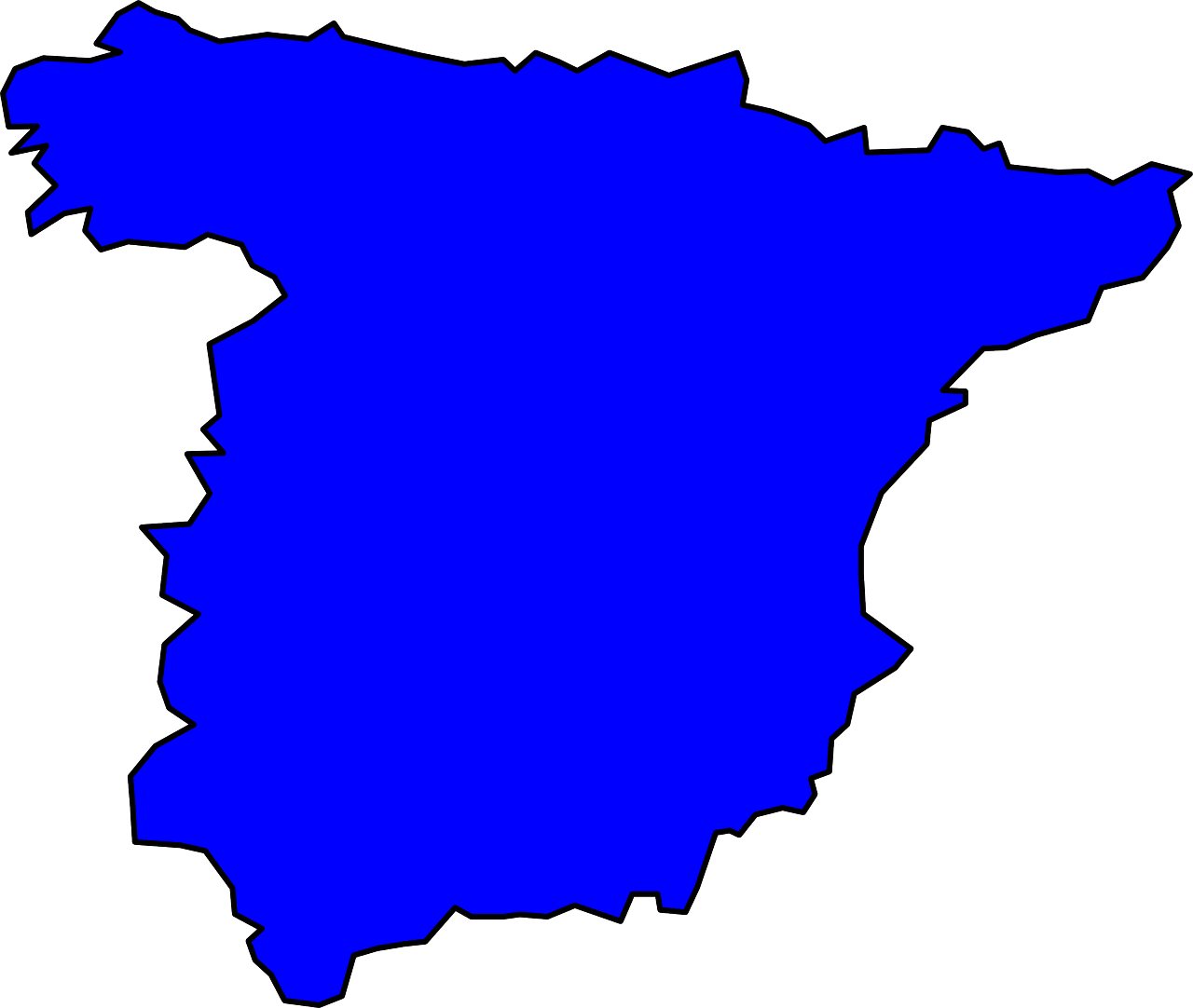 el museo Guggenheim
el palacio Miramar
Barcelona
Madrid
el camp Nou
el museo del Prado
la Sagrada Familia
el Bernabeu
Córdoba
Está en Bilbao.
la Mezquita-Catedral
Granada
la Alhambra
escuchar, leer y hablar
Victoria Hobson
¿Dónde está el museo del Prado?
Bilbao
San Sebastián
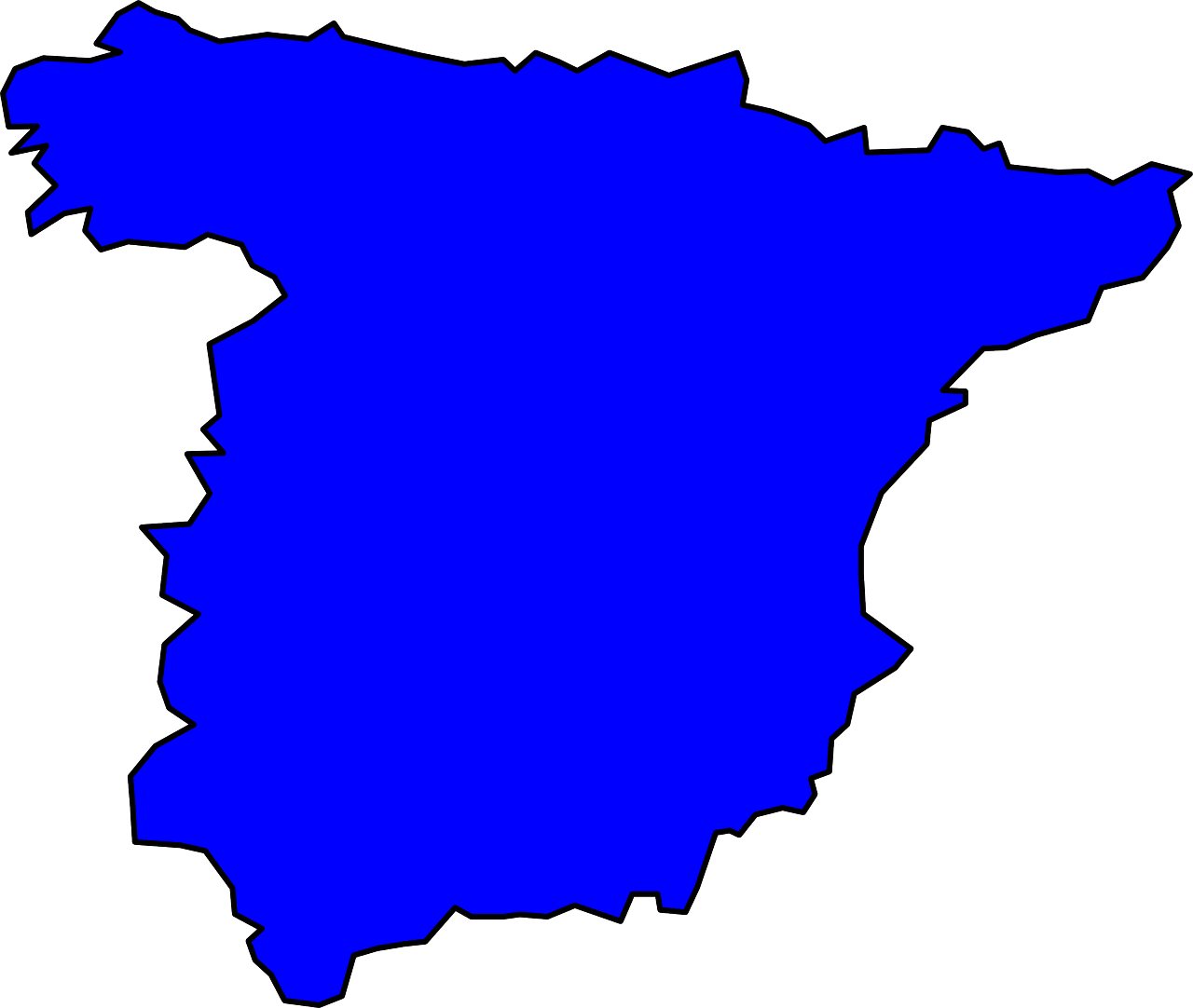 el museo Guggenheim
el palacio Miramar
Barcelona
Madrid
el camp Nou
el museo del Prado
la Sagrada Familia
el Bernabeu
Córdoba
Está en Madrid.
la Mezquita-Catedral
Granada
la Alhambra
escuchar, leer y hablar
Victoria Hobson
¿Dónde está el camp Nou?
Bilbao
San Sebastián
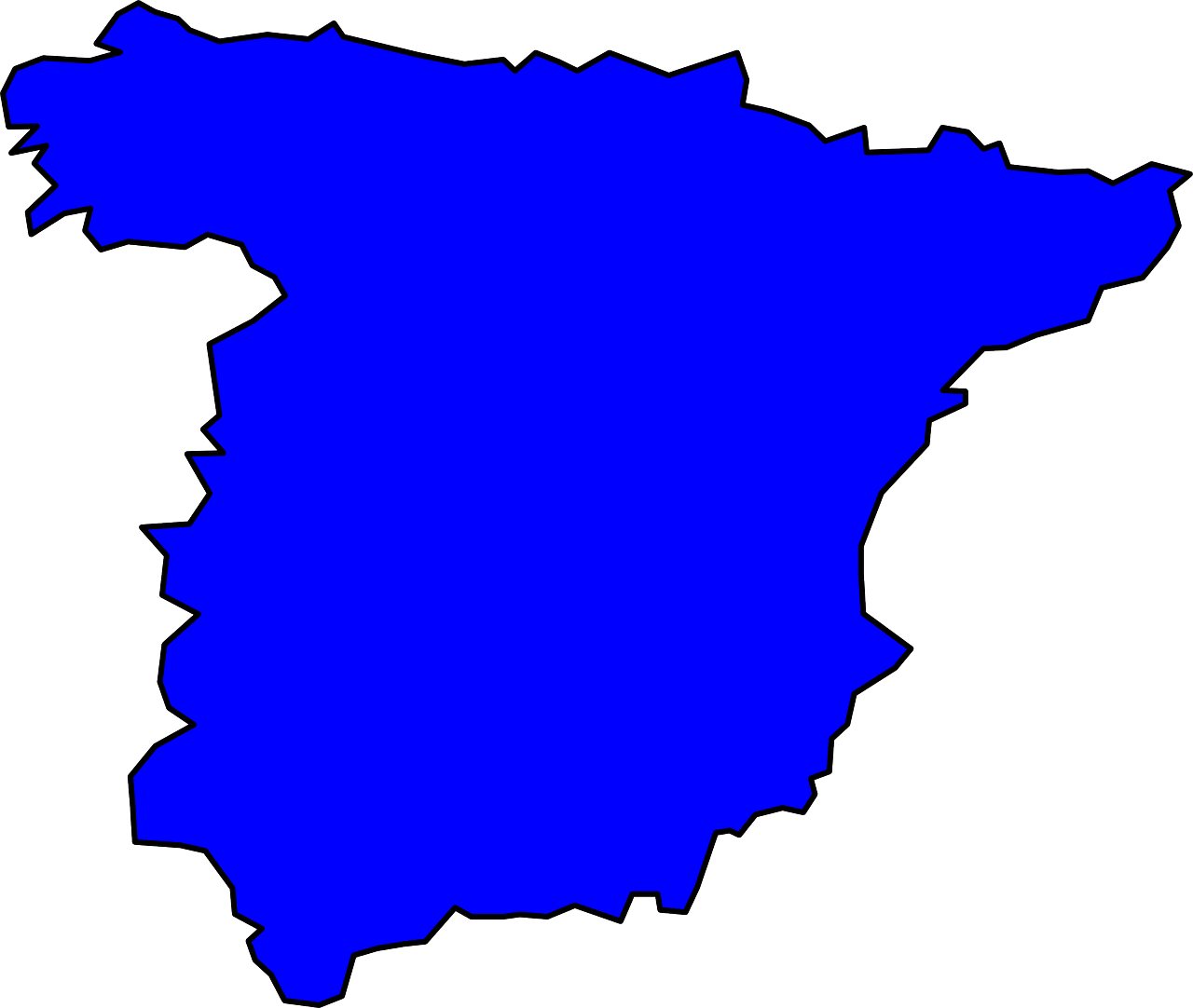 el museo Guggenheim
el palacio Miramar
Barcelona
Madrid
el camp Nou
el museo del Prado
la Sagrada Familia
el Bernabeu
Córdoba
Está en Barcelona.
la Mezquita-Catedral
Granada
la Alhambra
escuchar, leer y hablar
Victoria Hobson
¿Dónde está la Mezquita-Catedral?
Bilbao
San Sebastián
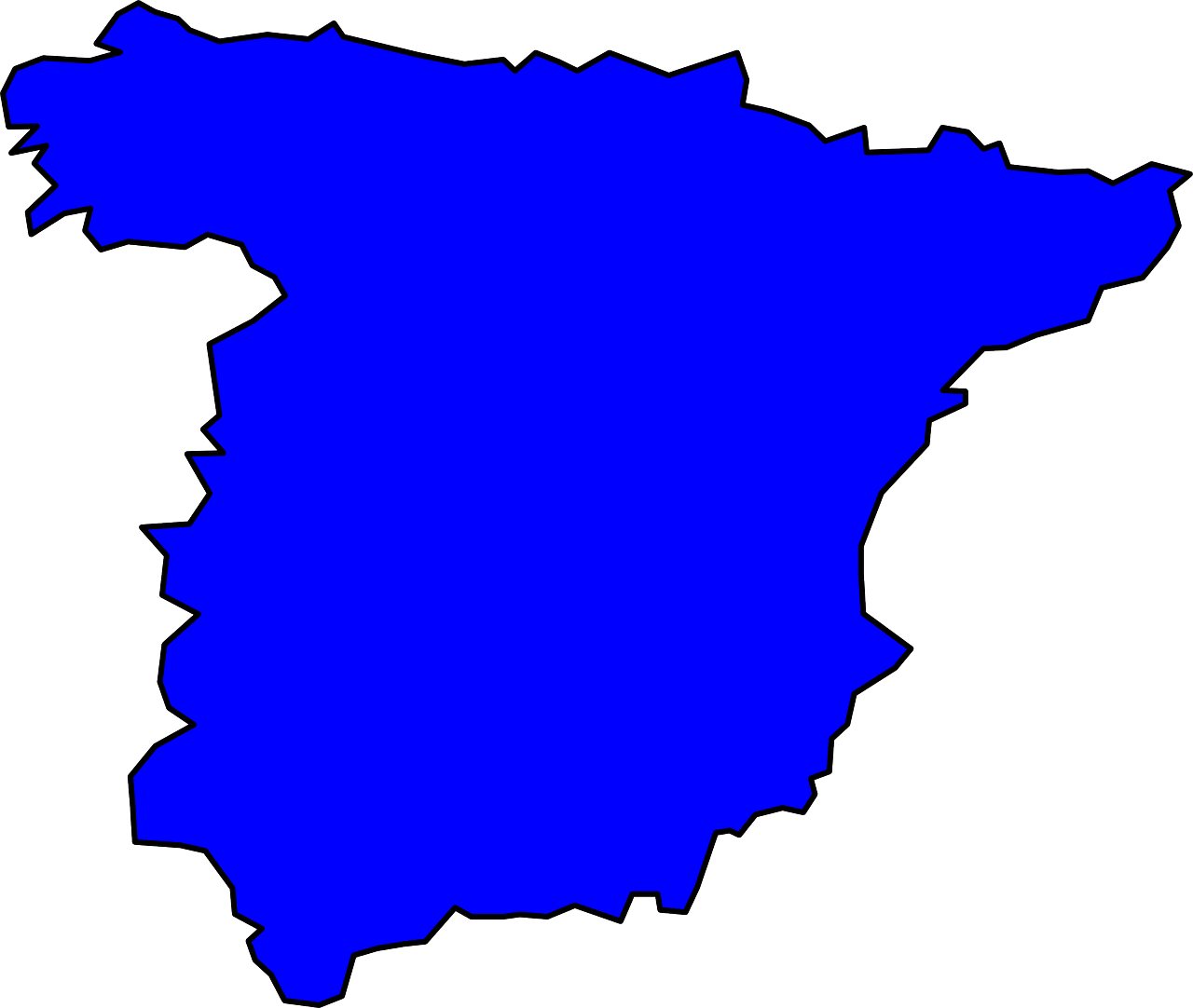 el museo Guggenheim
el palacio Miramar
Barcelona
Madrid
el camp Nou
el museo del Prado
la Sagrada Familia
el Bernabeu
Córdoba
Está en Córdoba.
la Mezquita-Catedral
Granada
la Alhambra
escuchar, leer y hablar
Victoria Hobson
¿Dónde está la Sagrada Familia?
Bilbao
San Sebastián
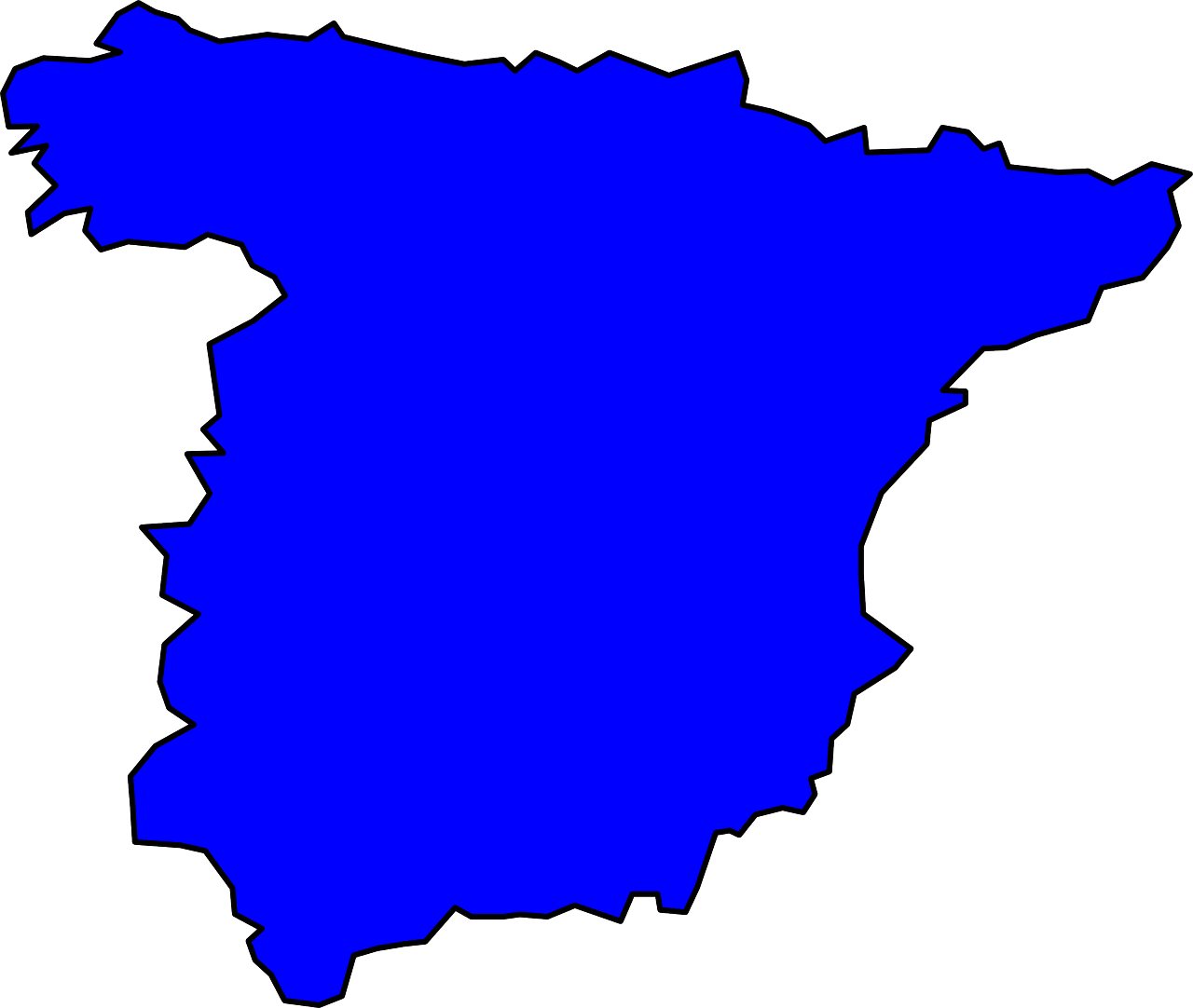 el museo Guggenheim
el palacio Miramar
Barcelona
Madrid
el camp Nou
el museo del Prado
la Sagrada Familia
el Bernabeu
Córdoba
Está en Barcelona.
la Mezquita-Catedral
Granada
la Alhambra
escuchar, leer y hablar
Victoria Hobson
Estar: I am & he/she is
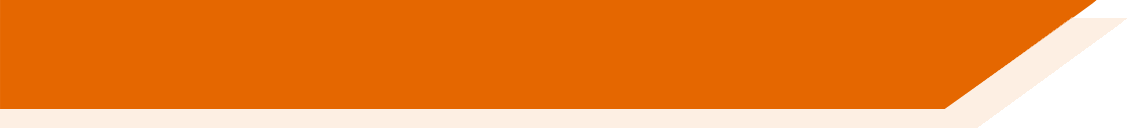 In Spanish, the verb estar means to be when describing location.
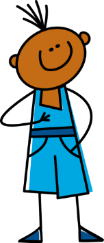 Estoy
I am
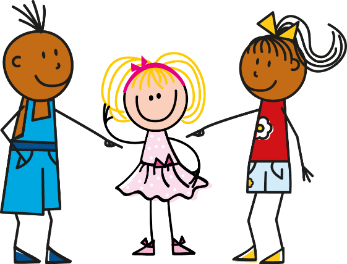 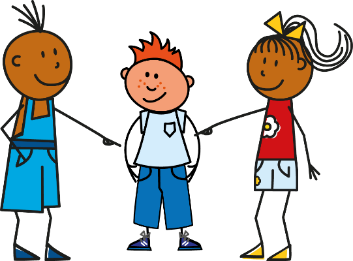 Está
he / she is
Estoy en España.
I am in Spain.
He / she is in Spain.
Está en España.
Victoria Hobson
[Speaker Notes: Here, make reference to that fact that está has just been practised to mean ‘is’ and ‘it is’.  Now draw students’ attention to its translation as he/she is. 

Note: This is the first time in this lesson that students need to write.  Probably the best time to hand out exercise books. This may mean that one or two activities will move from this lesson into the next.]
Cartas postales
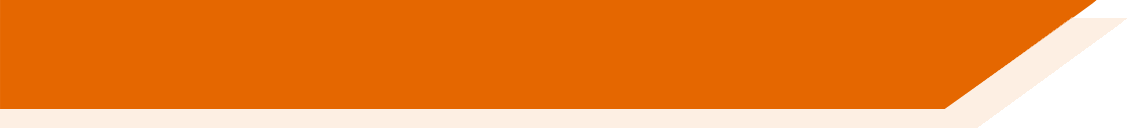 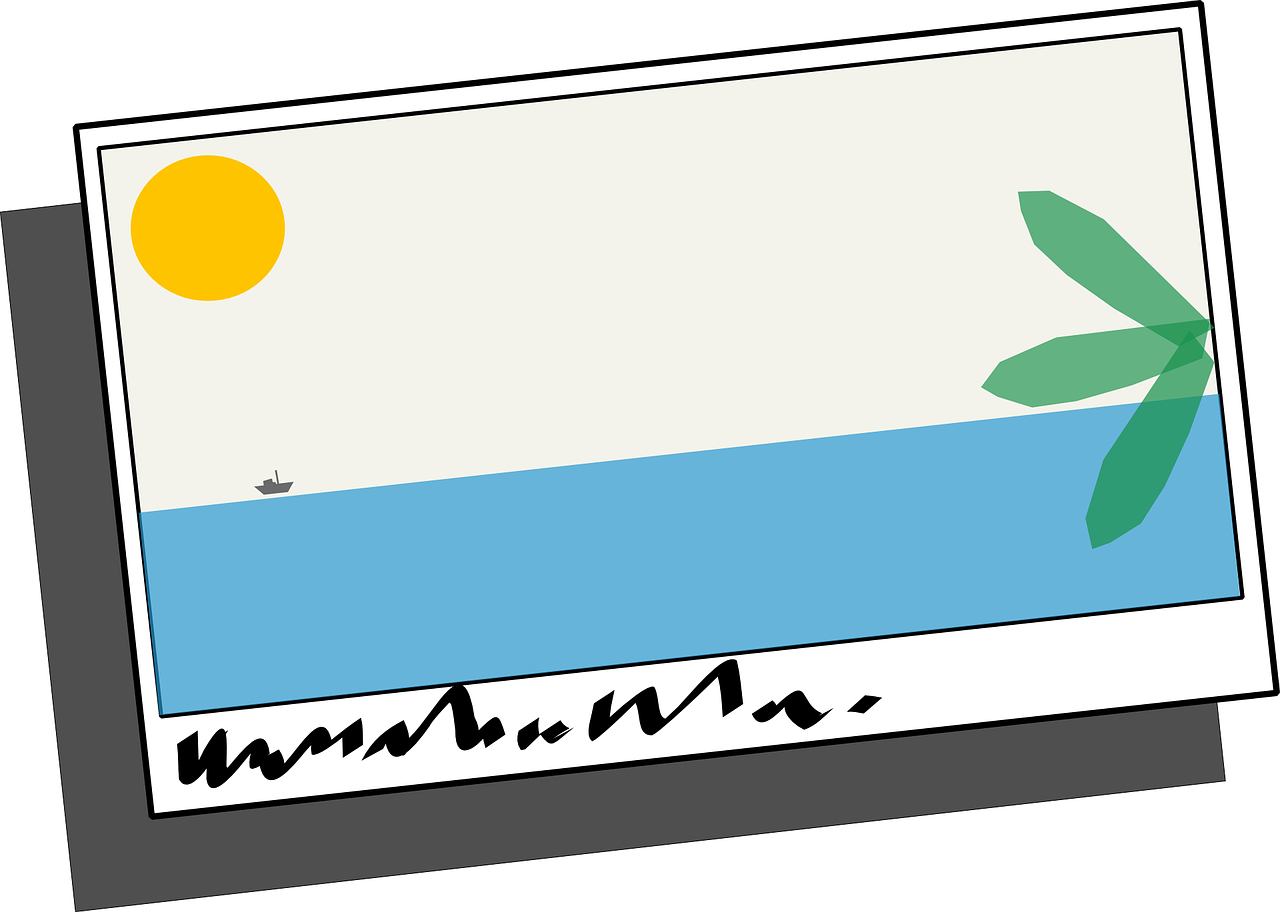 Read the postcards. Who is where? estoy  (I am) or está (he/she is). 

Write: 1. I am OR he/she is.
Victoria Hobson
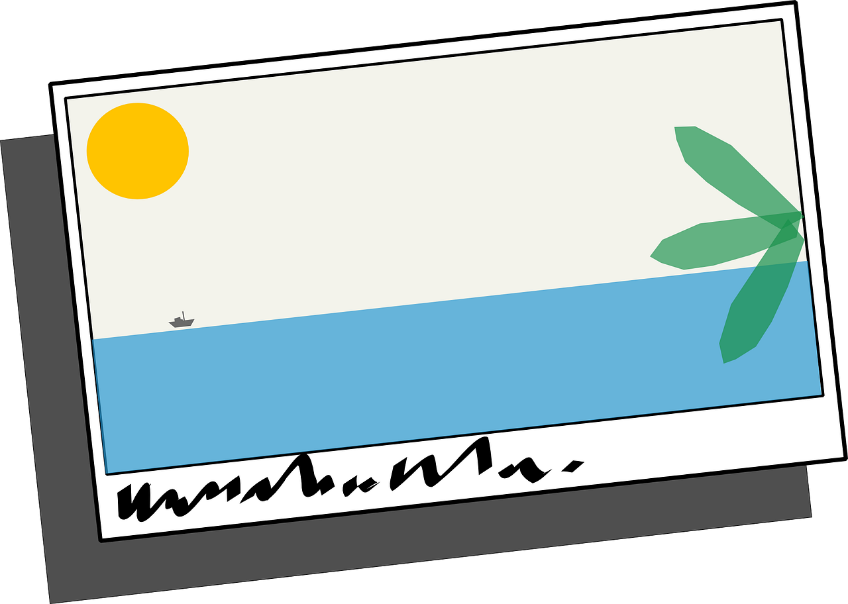 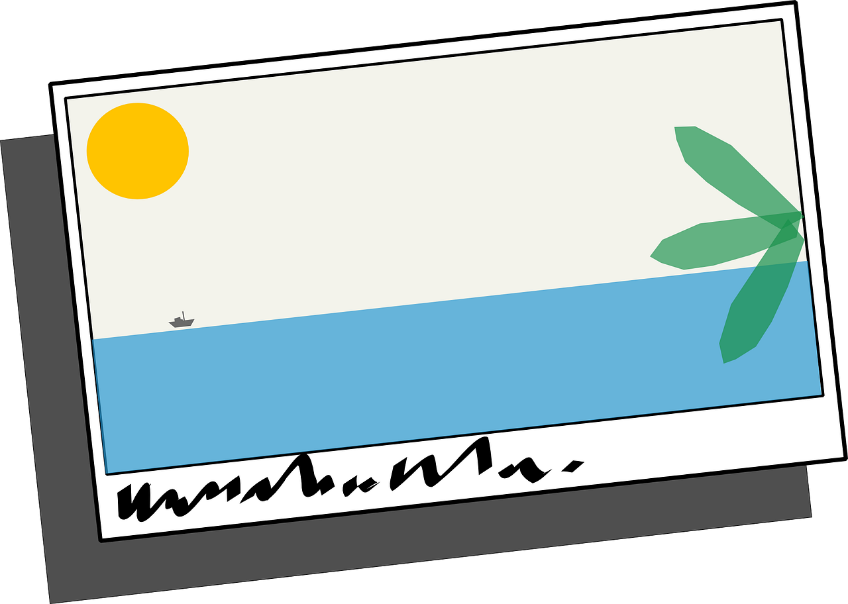 4)
1)
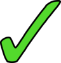 I am
I am
Está en el palacio
Miramar.
Estoy en el museo del 
Prado.
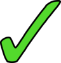 he/she is
he/she is
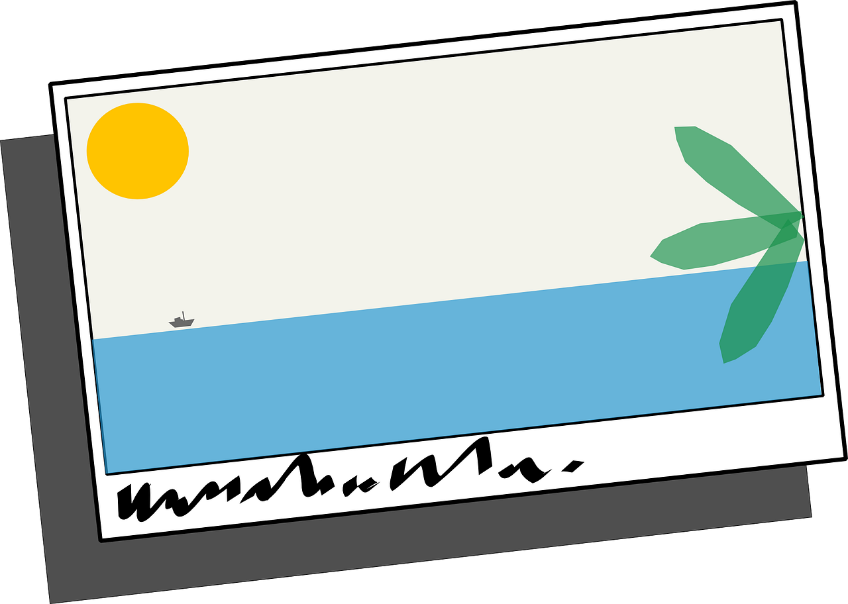 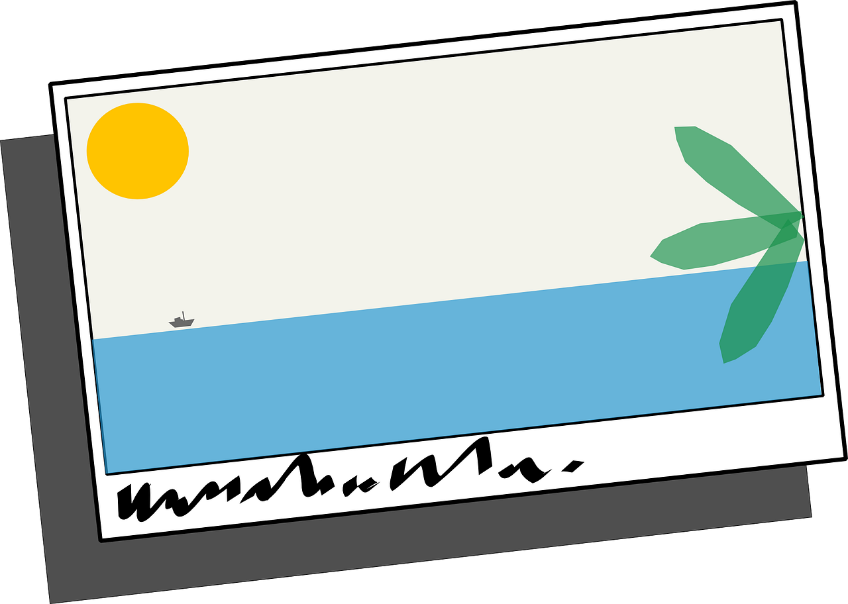 5)
2)
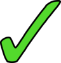 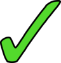 I am
I am
Estoy en el museo 
Guggenheim.
Estoy en el Bernabeu.
he/she is
he/she is
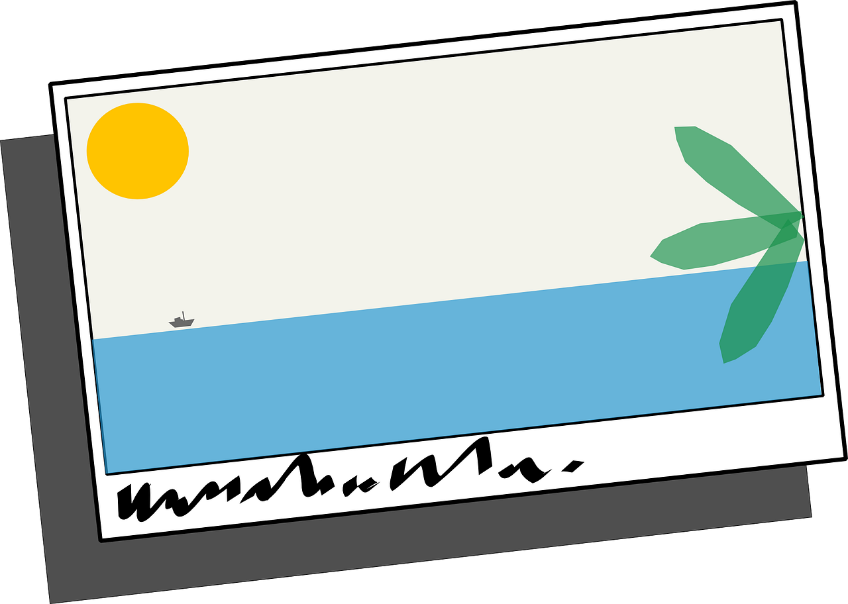 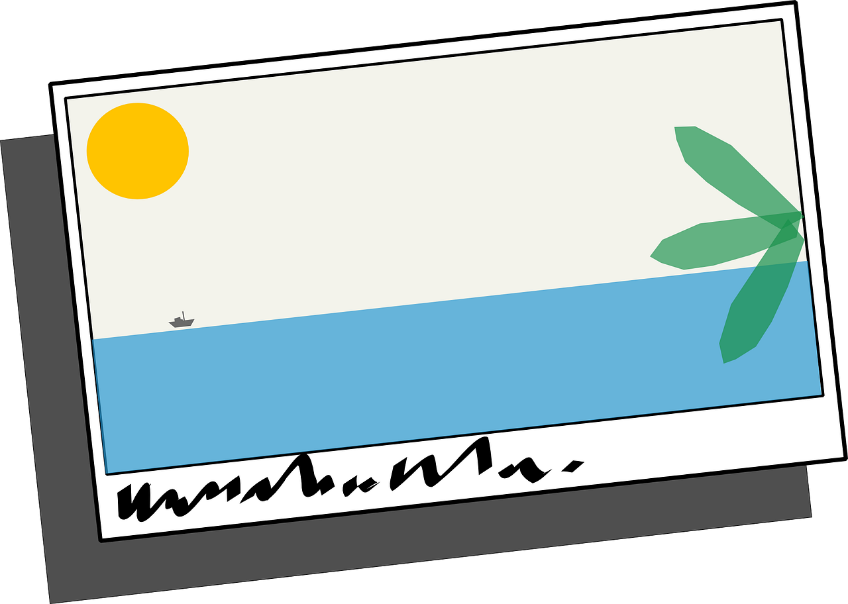 6)
3)
I am
I am
Está en el Campo 
Nou.
Está en La Alhambra.
he/she is
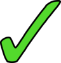 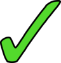 he/she is
Escuchar
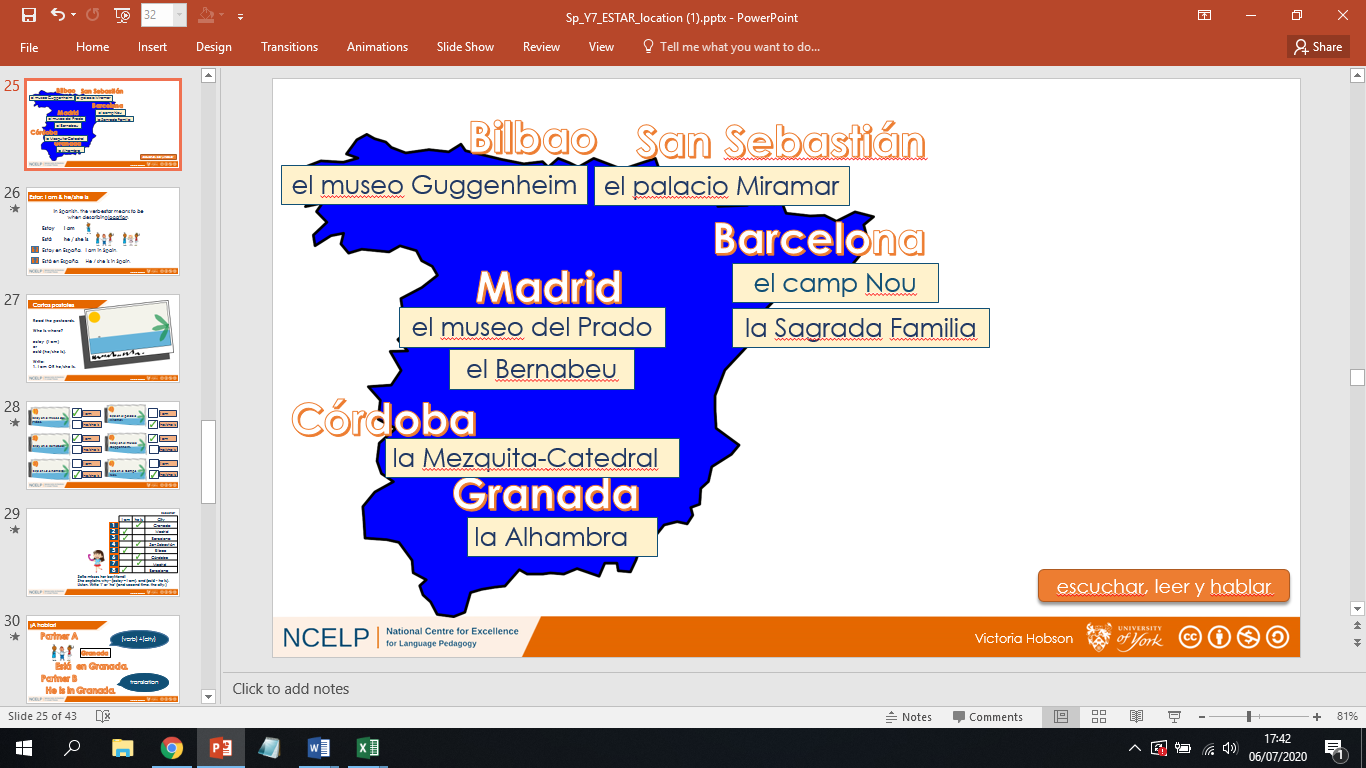 1
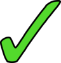 Granada
2
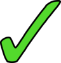 Madrid
3
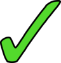 Barcelona
San Sebastián
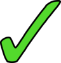 4
5
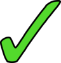 Bilbao
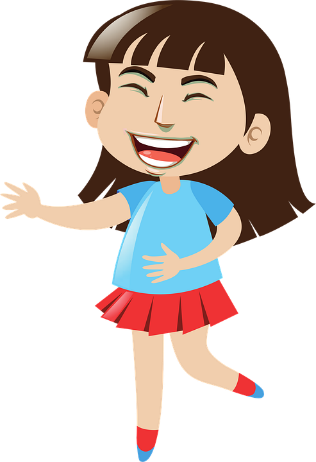 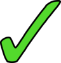 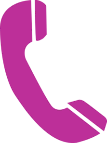 6
Córdoba
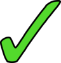 7
Madrid
8
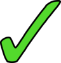 Barcelona
Sofia misses her boyfriend! She explains why - (estoy – I am), and (está - he is).Listen. Write ‘I’ or ‘he’ (and second time, the city.)
Victoria Hobson
[Speaker Notes: TRANSCRIPT
Está en la Alhambra
Estoy en el museo del Prado
Estoy en el campo Nou
Está en el palacio Miramar
Estoy en el museo Guggenheim
Está en la Mesquita-Catedral
Está en el Bernabeu
Estoy en la Sagrada Familia

Teachers can simply ask students to write the answers in their exercise books or on mini-whiteboards.   No need for students to copy out the table.]
¡A hablar!
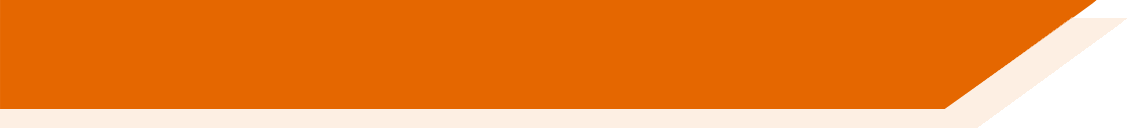 (verb) +(city)
Partner A
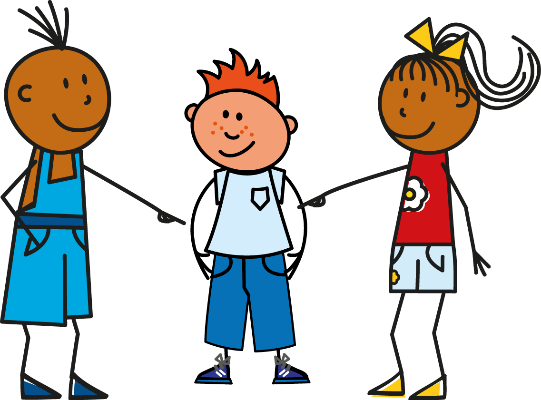 Granada
en Granada.
Está
Partner B
translation
He is in Granada.
Victoria Hobson
[Speaker Notes: See separate set of cards (word doc)OR
Students make these cards themselves i.e. fold A4 paper so it makes 12 rectangles - write 'I' x 3, he/she x 3, then 6 cities that they remember.  They could all do this so that they have 24 playing cards in total, when put together - good practice for spelling / memory / sounding out city names as they write them.Then they play the game as described below:
1 Separate the cards into two piles – verbs and cities.
2 Partner A picks a verb and then a city, says the Spanish sentence.3 Partner B translates into English.  4 Players then swap roles.  If pairs time themselves, they can then repeat the activity to see how quickly they can complete all the sentences and translations.  With each new game, different sentences will be generated.]
Describing locations
Estar: to be, being [location]
I am & you are
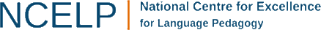 Estar: I am & you are
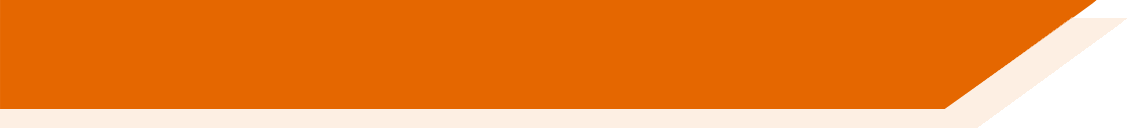 Estar means…
to be when describing location.
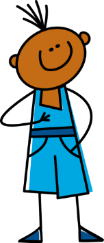 Está
it / he / she is
Estoy
I am
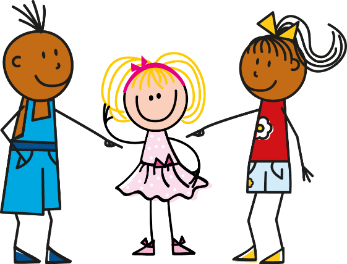 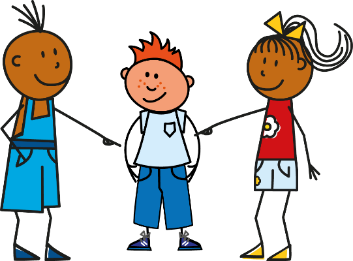 To say you are, use estás.
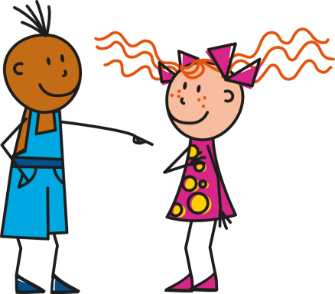 Estás
you are
Estás en España.
You are in Spain.
You are in the north.
Estás en el norte.
Victoria Hobson
[Speaker Notes: The animations enable teachers to elicit answers from students that revisit last lesson’s learning of ESTAR. Then present the new form ‘estás’.Elicit the translations of the examples from students.Note: students will not yet know ‘norte’ but it is a near-cognate and part of this week’s learning.]
Leer
You and your friend have a busy week ahead. Write where each one of you is each day, in English. Use a ? when no info is given.
You are
I am
6
10
in Spain
at home
in the north
in Granada
7
11
in the south
in Valencia
?
at home
in England
?
12
8
in Madrid
?
in bed
?
İFiestas en 
octubre!
9
Victoria Hobson
[Speaker Notes: Note: casa and cama are cluster words for the first SSC and will be known to students from their phonics learning for Week 1. Norte has been met on the previous slide. It is likely that students will work out the meaning of ‘sur’ as a result, but as they will need to write the English in this task, it will be apparent if they don’t know it.]
Escuchar
Sofia chats to her friend Clara about where they both are on holiday.  She uses ‘estoy’ (I am) for herself and ‘estás’ (you are) for Clara.  Sometimes she mentions her brother instead so put a ? for Clara.
You are
I am
1
Madrid
Valencia
2
?
San Sebastián
3
Spain
England
4
Barcelona
Granada
5
the south
?
6
Bilbao
Granada
7
the south
the north
8
Spain
?
Victoria Hobson
?
[Speaker Notes: Explain these instructions very carefully to the students.  Suggest that they write a question mark when Clara’s whereabouts are unknown,
Although students hear three verbs throughout the activity, they are only being asked to attend to estoy and estás.  They can disregard está. (Although this will be known to them from the previous lesson).  The idea of using a third verb here is to ensure they maintain their focus on the verb to identify the place.  If no third verb was used, students could listen to the first verb to work out the answer and then just listen to the place in the second part of the sentence.
TRANSCRIPT

estás en Valencia y estoy en Madrid
está en Bilbao y estoy en San Sebastián
estoy en Inglaterra y estás en España
estoy en Barcelona y estás en Granada
está en el norte y estoy en el sur
estás en Bilbao y estoy en Granada
estoy en el norte y estás en el sur
está en Inglaterra y estoy en España  


Accept answers written in Spanish for north/south/England/Spain.]
İA hablar!
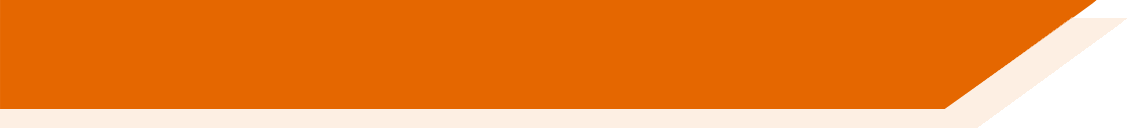 (verb) +(location)
Partner A
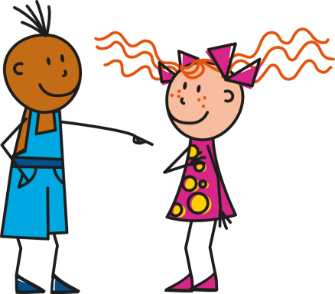 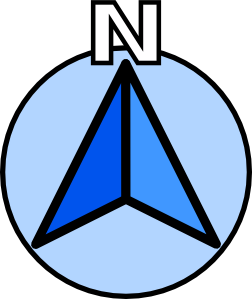 Estás
en el norte.
translation
Partner B
You are in the north.
[Speaker Notes: See separate set of cards (word doc)OR
Students make these cards themselves i.e. fold A4 paper so it makes 12 rectangles - write 'I' x 3, he/she x 3, then 6 cities that they remember.  They could all do this so that they have 24 playing cards in total, when put together - good practice for spelling / memory / sounding out city names as they write them.Then they play the game as described below:
1 Separate the cards into two piles – verbs and cities.
2 Partner A picks a verb and then a city, says the Spanish sentence.3 Partner B translates into English.  4 Players then swap roles.  If pairs time themselves, they can then repeat the activity to see how quickly they can complete all the sentences and translations.  With each new game, different sentences will be generated.]
¡A escribir!!
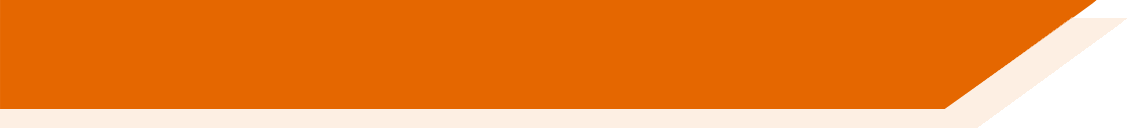 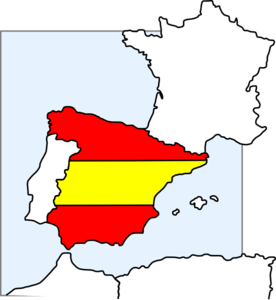 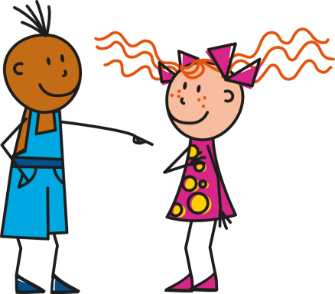 1
Estás en España.
Victoria Hobson
[Speaker Notes: Students use mini whiteboards to write the sentences generated by the images.Note: These slides include all three forms of ESTAR learnt in Week 1.]
¡A escribir!
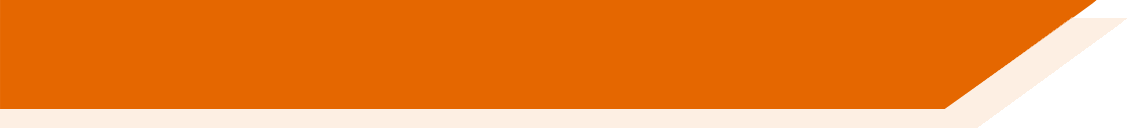 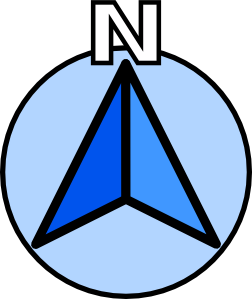 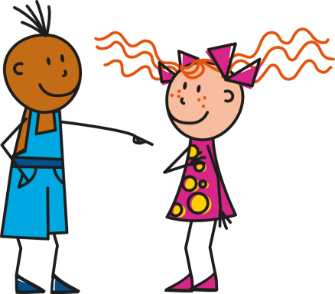 2
Estás en el norte.
Victoria Hobson
[Speaker Notes: Students use mini whiteboards to write the sentences generated by the images.]
İA escribir!
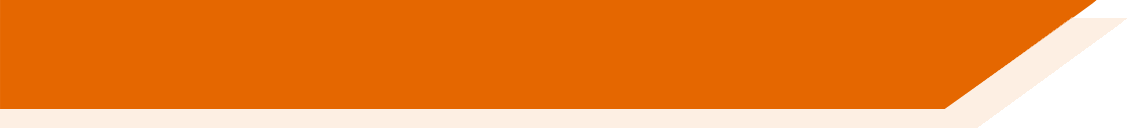 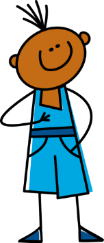 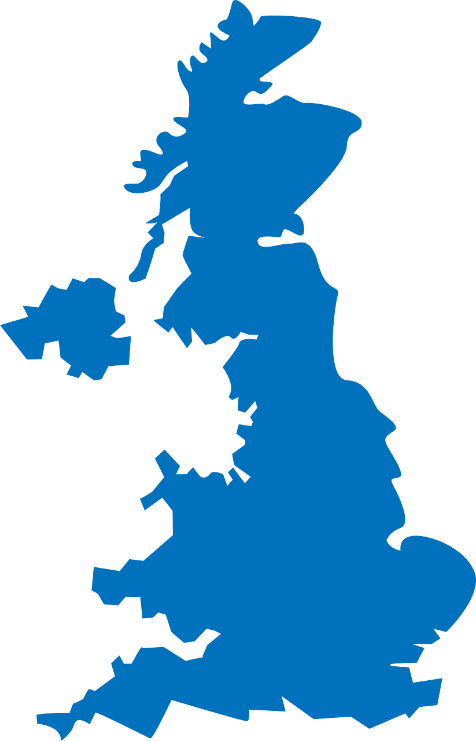 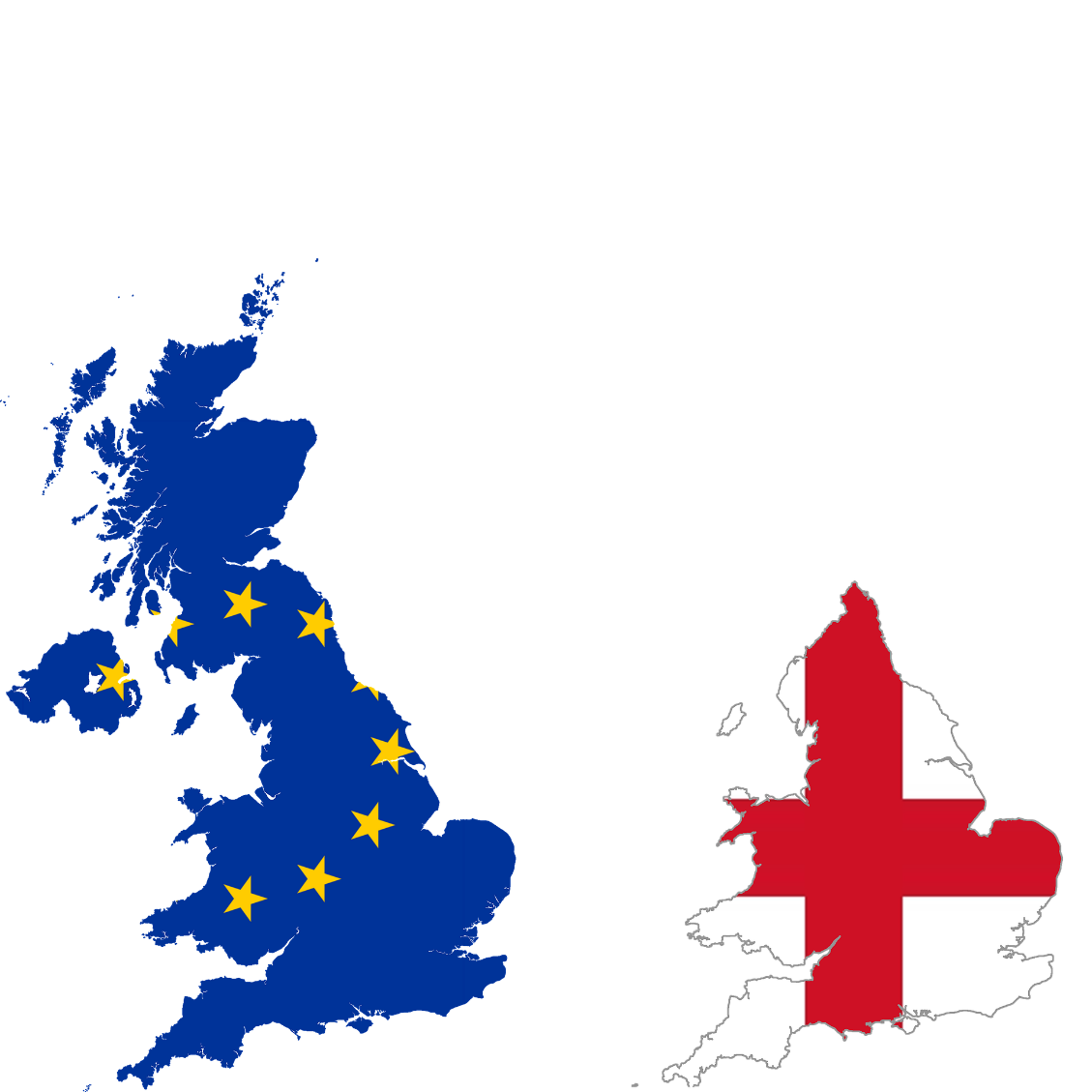 3
Estoy en Inglaterra.
Victoria Hobson
[Speaker Notes: Students write the sentences generated by the images in exercise books/mini-whiteboards.]
¡A escribir!
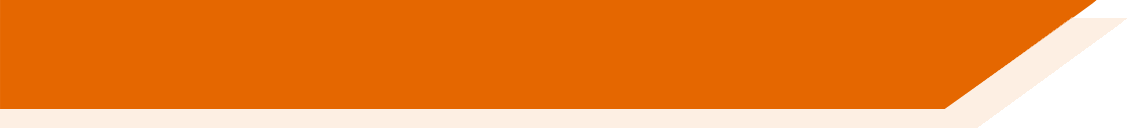 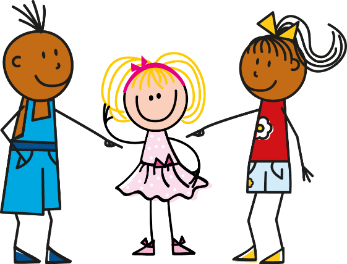 4
Madrid
Está en Madrid.
Victoria Hobson
¡A escribir!
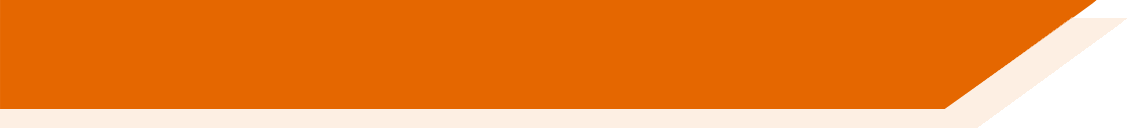 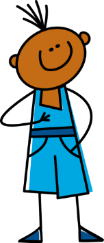 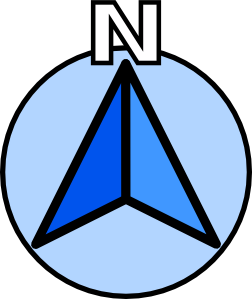 5
S
Estoy en el sur.
Victoria Hobson
[Speaker Notes: Students use mini whiteboards to write the sentences generated by the images.]
¡A escribir!
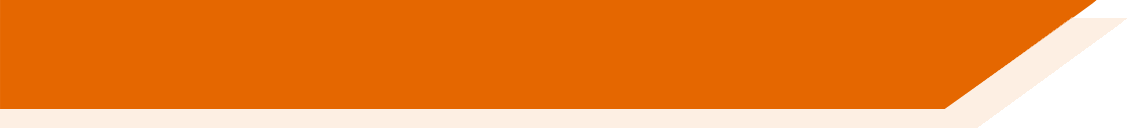 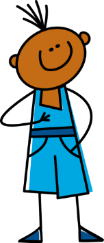 6
Granada
Estoy en Granada.
Victoria Hobson
[Speaker Notes: Students use mini whiteboards to write the sentences generated by the images.]
¡A escribir!
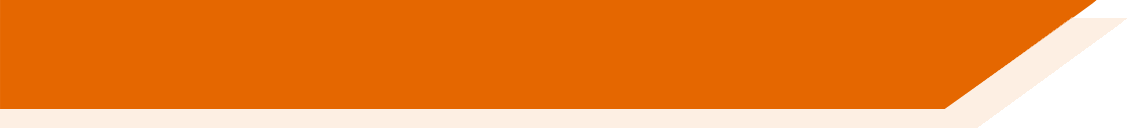 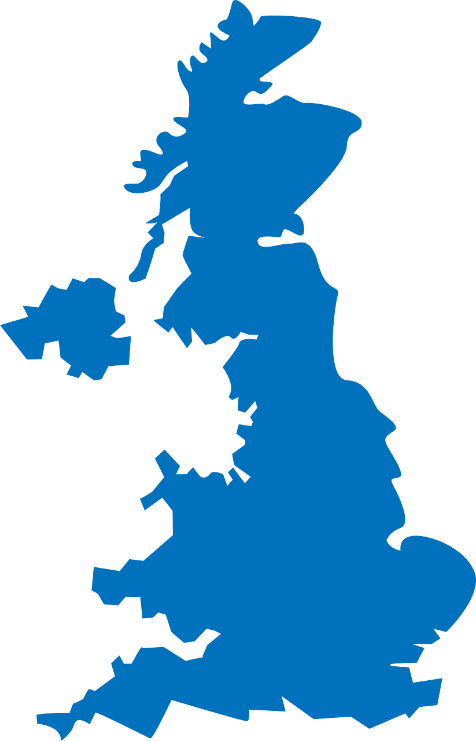 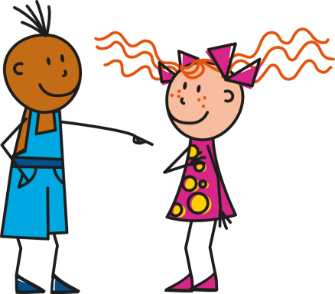 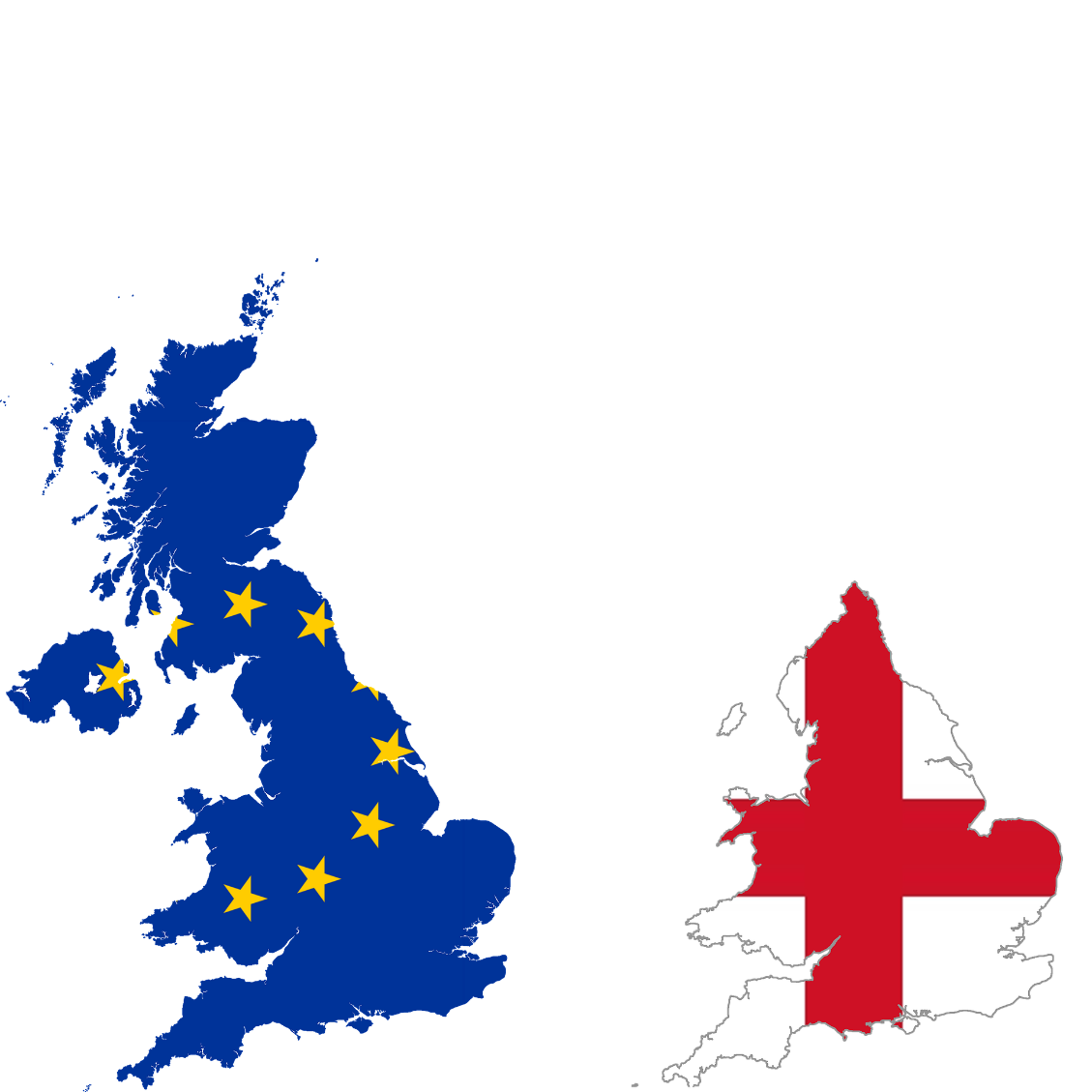 7
Estás en Inglaterra.
Victoria Hobson
[Speaker Notes: Students use mini whiteboards to write the sentences generated by the images.]
¡A escribir!
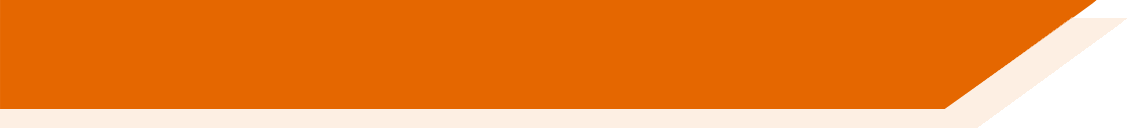 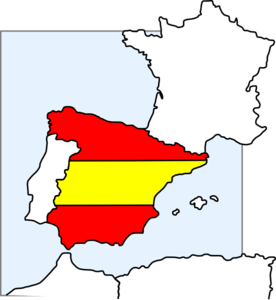 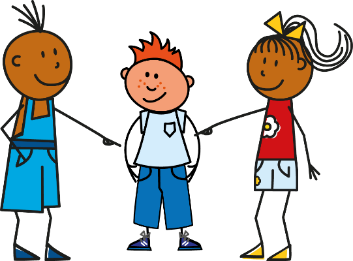 8
Está en España.
Victoria Hobson
[Speaker Notes: Students write the sentences generated by the images in exercise books/mini-whiteboards.]